Муниципальное бюджетное дошкольное образовательное учреждение 
«ДЕТСКИЙ САД № 2 «СОЛНЫШКО» С. НОЖАЙ-ЮРТ
НОЖАЙ-ЮРТОВСКОГО МУНИЦИПАЛЬНОГО РАЙОНА»
ПОРТФОЛИО
Воспитателя 
Дедиговой 
Асмы Айболатовны
Информационная карта
Дедигова Асма Айболатовна

          Дата рождения:  23.05.1991
         Образование:  высшее
Негосударственное аккредитованное частное образовательное учреждение высшего профессионального образования Современная Гуманитарная академия присуждена степень БАКАЛАВРА Техники и технологии по направлению «Информатика и вычислительная техника»
         Место работы: МБДОУ детский сад №2  «Солнышко» с.Ножай-Юрт
         Занимаемая должность:  воспитатель
         Стаж работы:
                                   а) общий 10 лет; 
                                   б) в данном учреждении 10 лет;
                                   в) в занимаемой должности 10 лет.
Данные о повышение квалификации
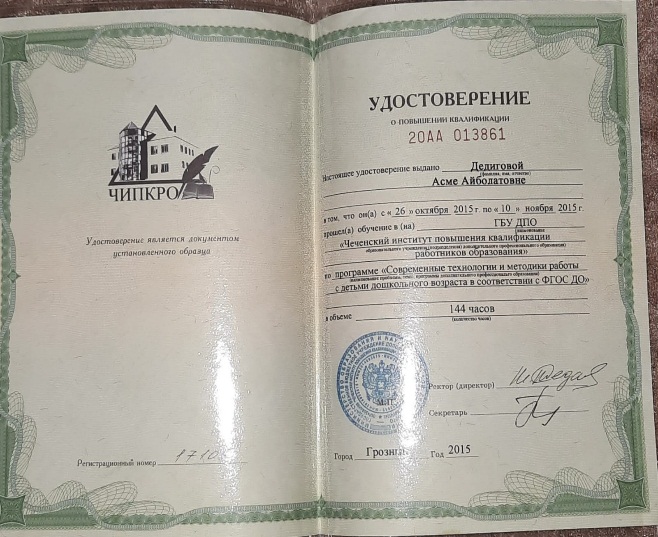 Данные о повышение квалификации
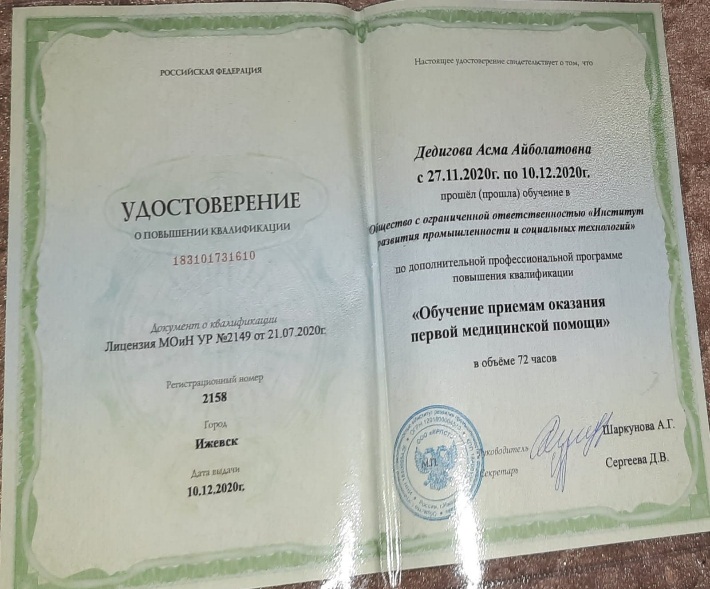 Данные о повышение квалификации
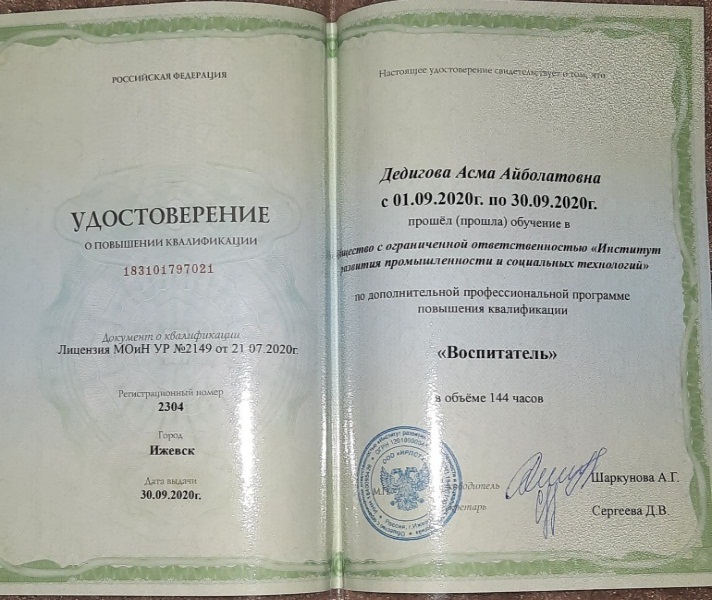 Данные о повышение квалификации
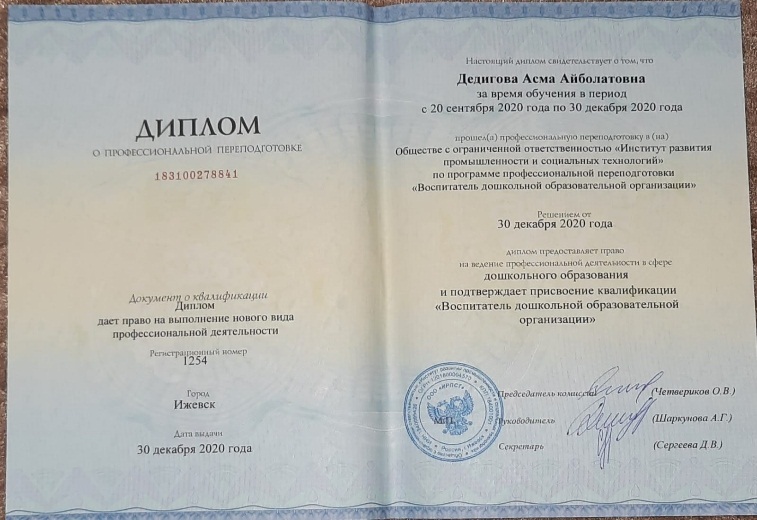 Награждения
Поощрения и награды
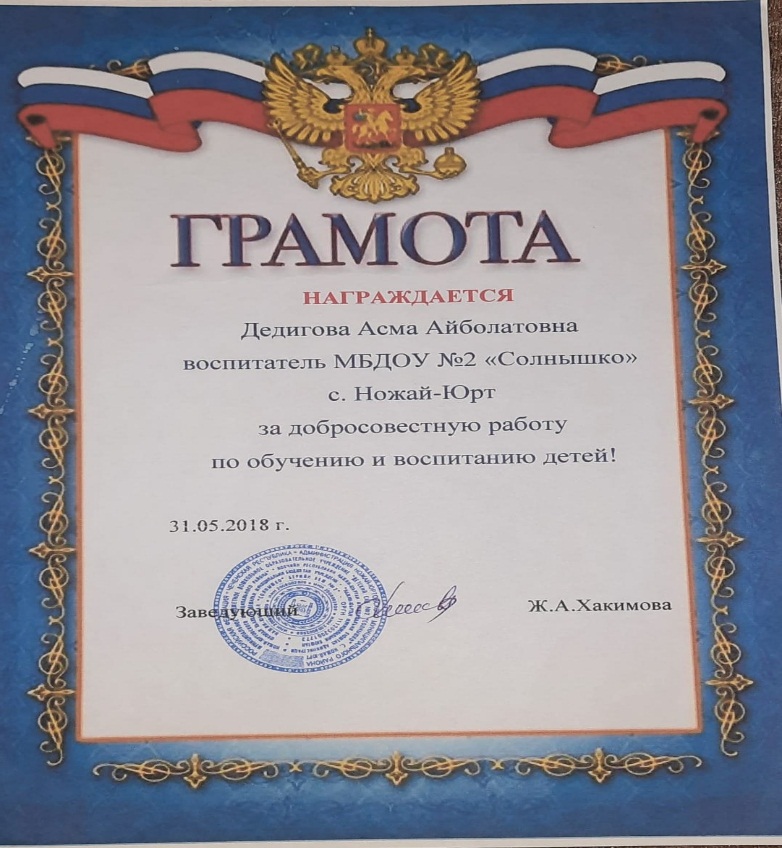 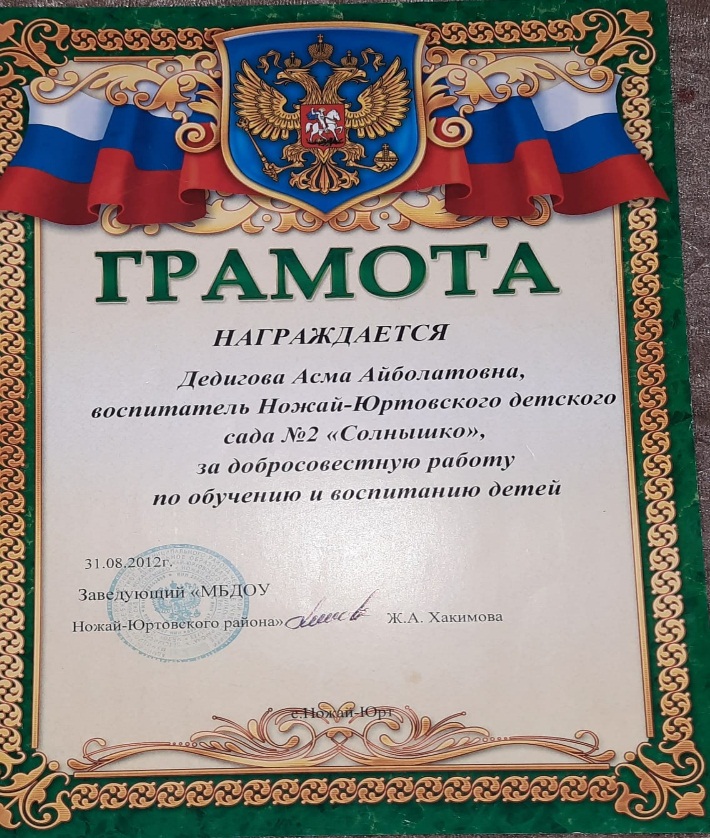 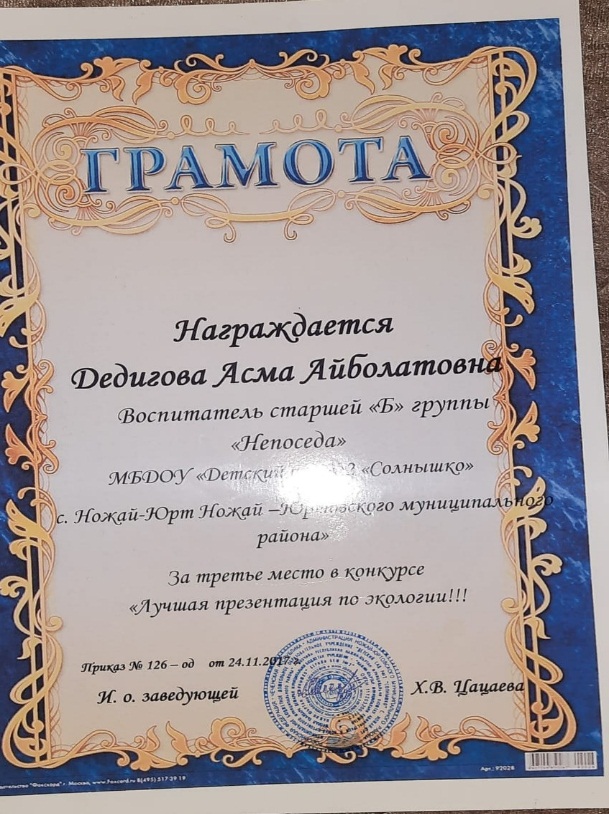 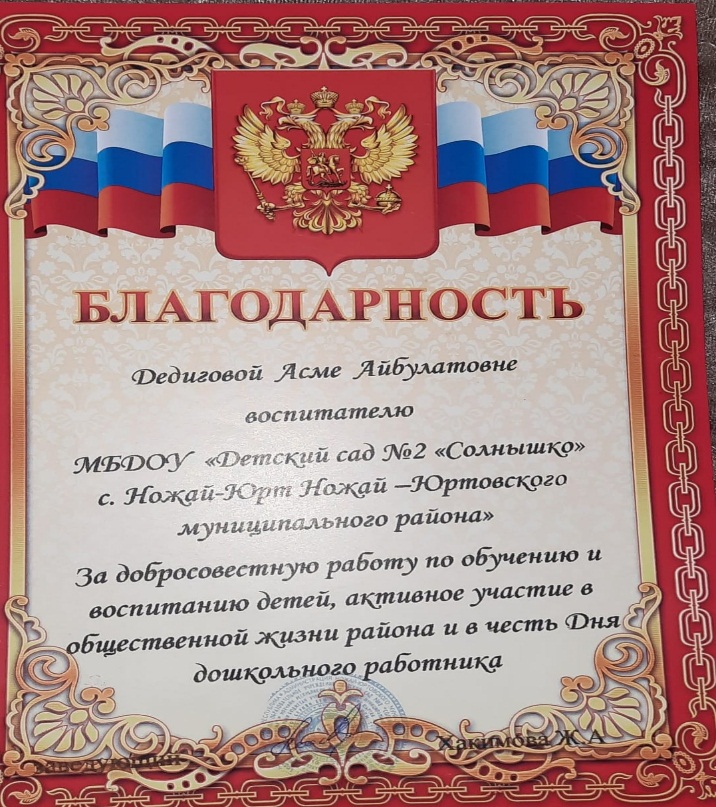 Карта участия в методической работе ДОУ
Карта участия в методической работе ДОУ
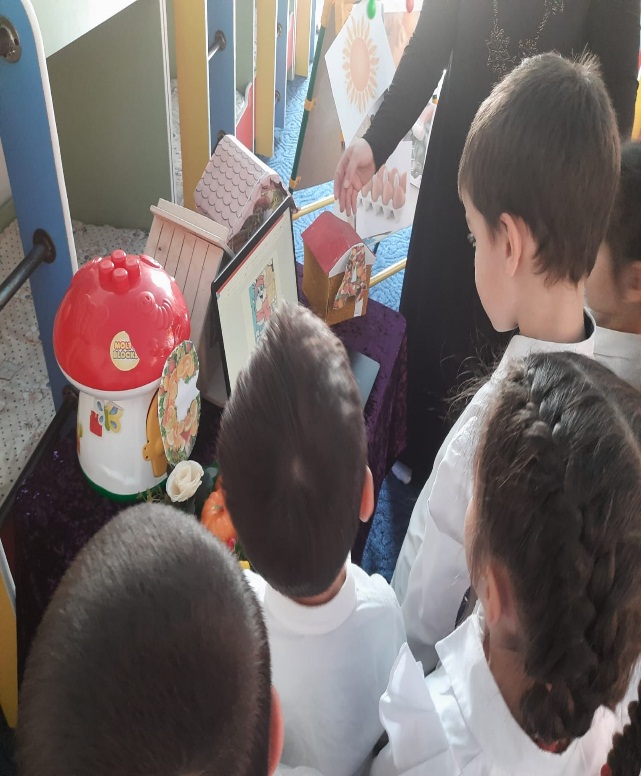 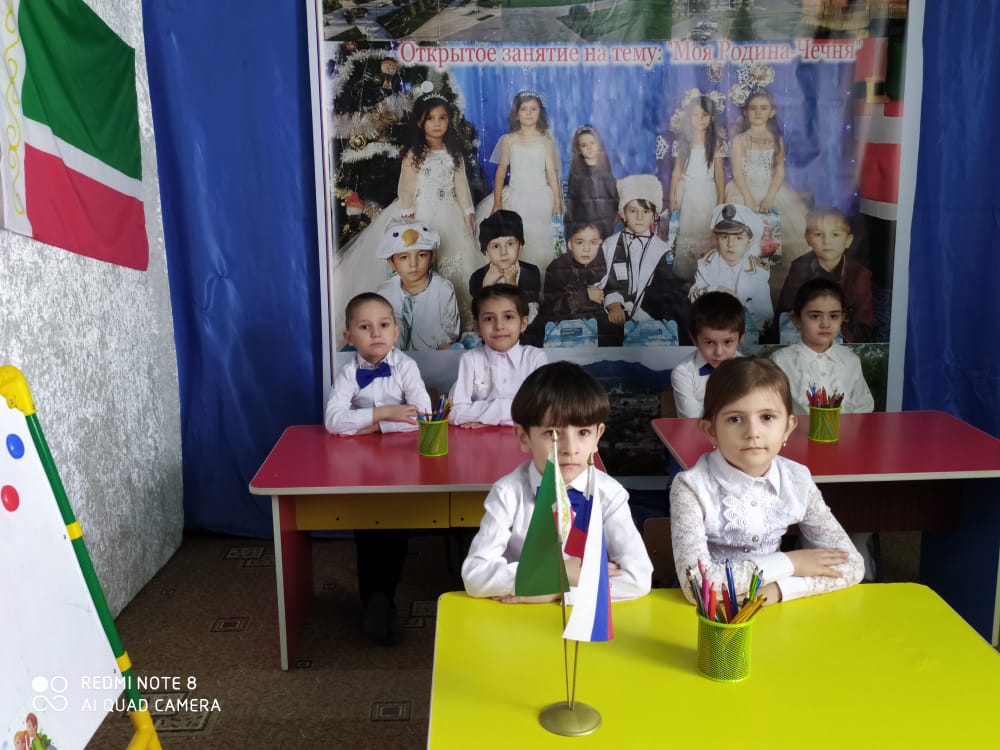 Участие в инновационной деятельности
Применение ИКТ в образовательном процессе. 
В творческих педагогических конкурсах, семинарах 
Открытые показы педагогической деятельности
Самообразование
Нетрадиционные формы работы с родителями.
Использование ИКТ в образовательном процессе
Оформление материалов по различным направлениям деятельности, с использованием программ Microsoft Office,Word, Excel, в том числе при разработки планов и конспектов ООД, различного вида мероприятий, консультаций для родителей.
Создание презентаций в программе Power Point для повышения эффективности образовательной деятельности с детьми и педагогической компетенции у родителей в процессе проведения родительских собраний, праздничных мероприятий.
Использование презентаций и детских анимационных фильмов с целью информационного и научно-педагогического сопровождения образовательного процесса в группе, в подборе дополнительного познавательно – иллюстративного материала.
Оформление стендов, буклетов и визитной карточки группы.
Знакомство с периодикой, общения с коллегами, обмен опытом.
Принимаю участие в Интернет - сообществах
Список используемых Интернет- ресурсов